Социальное партнерство и взаимодействие 
как механизм развития
государственно-общественного управления 
образованием    города Абакана
Усольцева О.Н., 
заместитель начальника 
Городского управления образованием Администрации г.Абакана
Нормативные основания государственно-общественного характера управления образованием
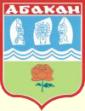 Закон РФ «Об образовании»
Статья 2.
Принципы государственной политики в области образования...
б) демократический, государственно-общественный характер управления образованием.
Статья 35
2. Управление МОУ строится на принципах единоначалия и самоуправления.
Формами самоуправления ОУ являются совет ОУ, попечительский совет, общее собрание, педагогический совет и другие формы.
Порядок выборов органов самоуправления ОУ и их компетенция определяются уставом ОУ.
5. Разграничение полномочий между советом ОУ и руководителем ОУ определяется уставом ОУ.
Нормативные правовые документы по развитию государственно-общественного управления образованием
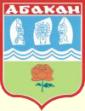 Закон РФ от 10.07.1992 №3266-1 «Об образовании» (с последующими изменениями);

Указ Президента РФ от 31.08.1999 №1134 «О дополнительных мерах по поддержке общеобразовательных учреждений в Российской Федерации»;

Постановление Правительства РФ от 10.12.1999 №1379 «Об утверждении Примерного положения о попечительском совете общеобразовательного учреждения»
Нормативные правовые документы по развитию государственно-общественного управления образованием
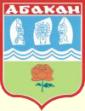 Закон Республики Хакасия «Об образовании» 

Приказ Министерства образования и науки Республики Хакасия от 28.02.2008 №186 «О развитии государственно-общественного управления в системе образования Республики Хакасия»;
Примерное положение о публичном отчете образовательного учреждения, утвержденное Министром образования и науки Республики Хакасия 27.02.2008
Приказ Министерства образования и науки РХ от 21.04.2008 №418 «Об утверждении примерных положений об органах государственно-общественного управления в сфере образования в Республике Хакасия»
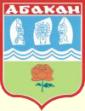 Стратегический план развития города Абакана до 2014 года
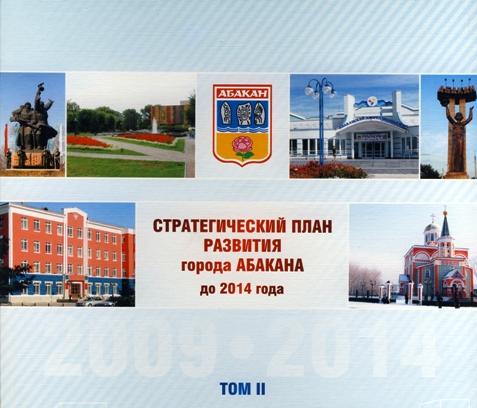 Совет по инновационной деятельности
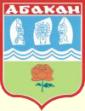 подготовка предложений по определению приоритетных направлений развития инновационной деятельности в системе образования города Абакана;

подготовка предложений об утверждении муниципальных экспериментальных площадок, муниципальных базовых площадок, муниципальных ресурсных центров;

анализ и оценка деятельности муниципальных экспериментальных площадок, муниципальных базовых площадок, муниципальных ресурсных центров;

подготовка предложений по использованию инновационного педагогического опыта в системе образования города Абакана
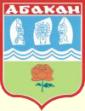 Совет по профильному обучению
проведение экспертизы проектов методических документов по вопросам введения профильного обучения;

анализ, обобщение опыта и подготовка предложений ОУ по вопросам профильного обучения
Экспертно-методический совет
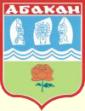 оказание помощи в разработке нормативной базы муниципальным образовательным учреждениям (программы развития, образовательные программы, положения);
 предоставление экспертных услуг (рассмотрение, оценка и утверждение инновационных материалов образовательных учреждений, авторских учебных программ, методических рекомендаций и других нововведений, а также результатов опытно-экспериментальной и исследовательской работы);
 подготовка на основе анализа инновационных материалов предложений по совершенствованию данного направления деятельности; 
подготовка рекомендаций по распространению инновационных материалов, творческого опыта педагогов;
консультирование педагогических и руководящих работников муниципальных образовательных учреждений по вопросам создания инновационных материалов;
создание базы данных   авторских материалов.
Комиссия по определению стимулирующихнадбавок руководителям общеобразовательных учреждений
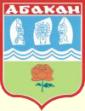 Стимулирование руководителей общеобразовательных учреждений с целью материальной заинтересованности в повышении качества работы, развития творческой активности и инициативы при выполнении поставленных задач.
Нормативные правовые документы по развитию государственно-общественного управления образованием
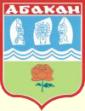 Приказ Городского управления образованием Администрации г.Абакана  от 22.09.2008 №362 «О развитии государственно – общественного управления в системе образования г.Абакана»
Муниципальный административно – общественный совет по развитию образования в городе Абакане
Основные полномочия Муниципального административно-общественного совета по развитию образования в г.Абакане
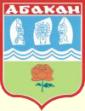 внесение предложений по формированию программы развития муниципальной системы образования;

внесение предложений по совершенствованию нормативной правовой базы, регламентирующей отношения в системе образования;

внесение предложений по развитию сети муниципальных образовательных учреждений;

содействие реализации принципа государственно – общественного управления в ОУ, развитию форм и эффективности деятельности органов самоуправления муниципальных ОУ;
участие в работе комиссии по определению стимулирующих надбавок руководителям ОУ;

 обсуждение ежегодного публичного отчета о состоянии и результатах  развития муниципальной системы образования;

организация общественного наблюдения и общественной экспертизы деятельности муниципальных ОУ, обеспечение участия представителей общественности в процедурах лицензирования и государственной аккредитации ОУ, государственной (итоговой) аттестации
Органы государственно – общественного управления образованием:
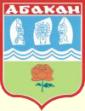 Управляющий совет 

Попечительский совет

Совет учреждения

Общее собрание

Родительский комитет

Совет отцов

Совет бабушек

Координационный совет по образованию
Риски:
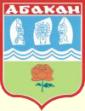 делегирование части полномочий органам самоуправления при сохранении существующего уровня ответственности руководителя образовательного учреждения;

принятие нецелесообразных и неадекватных управленческих решений органами школьного самоуправления в связи с недостаточной компетентностью общественных управляющих в образовании;

подмена внедрения реальной практики общественного управления образованием формальным подходом и др.
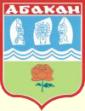 Направление 1
Обеспечение участия общественности, гражданских институтов в определении приоритетов развития образования,  качества условий образовательного процесса  с учетом общественного заказа
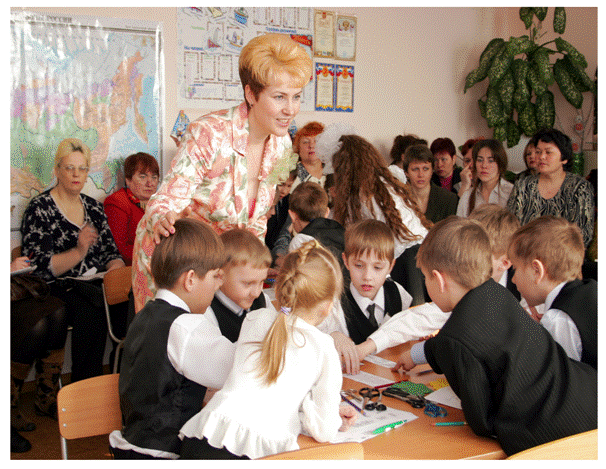 Условия и механизмы
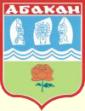 Участие  общественности в разработке программных и нормативных документов
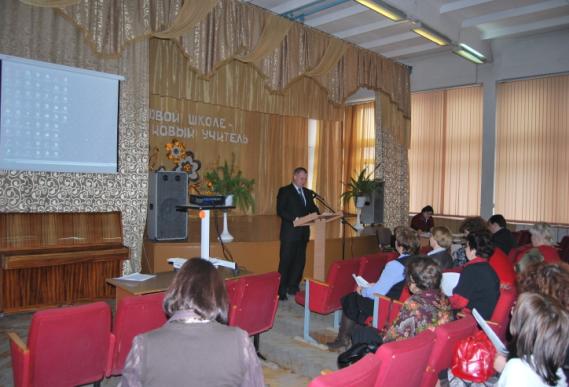 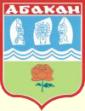 Направление 2
Обеспечение участия общественности в сопровождении процесса практической реализации общественного заказа
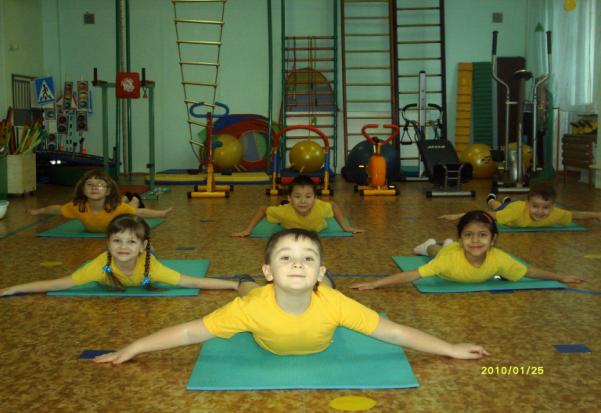 Условия и механизмы
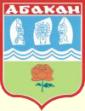 Участие в формировании бюджета и контроле за его исполнением

Участие в распределении стимулирующих выплат

Участие в экспертизе образовательных проектов и программ
Направление 3
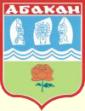 Обеспечение участия общественности, гражданских институтов в мониторинге и контроле практической реализации общественного заказа
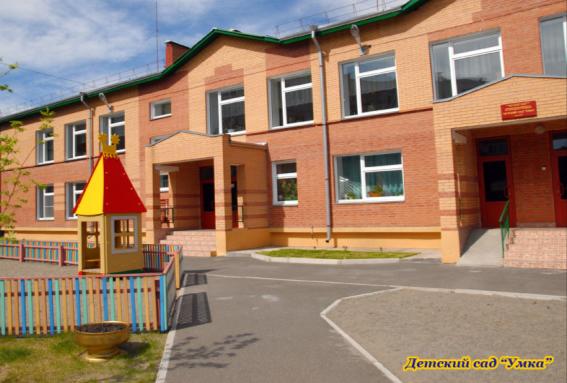 Условия и механизмы
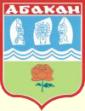 система общественного наблюдения (участие представителей общественности в качестве наблюдателей в процедурах государственной (итоговой) аттестации обучающихся) 

система общественного контроля и оценки (участие в процедурах лицензирования и аккредитации, в рассмотрении предложений, заявлений, жалоб граждан, в мониторинге программ и проектов и др.)

система информирования общественности (публичная отчетность всех уровней, сайты, публикации в СМИ, прямые рассылки, организация собраний и встреч)
Общественные организации:
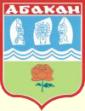 Республиканская общественная организация «Центр гуманной педагогики Республики Хакасия «Школа жизни» Шалвы Амонашвили», руководитель: Шуртина Т.В., заместитель заведующей Муниципального дошкольного образовательного учреждения «Центр развития ребенка – детский сад «Ивушка»;
Хакасская региональная общественная организация «Ассоциация профильных школ Республики Хакасия», руководитель: Петрук Л.А., директор Муниципального общеобразовательного учреждения «Лицей»
Филиал Всероссийской общественной организации «Всероссийское педагогическое собрание», руководитель: Селиваненко А.В., директор Муниципального общеобразовательного учреждения «Гимназия»;
Филиал Всероссийской общественной организации «Ассоциация лучших школ России», руководитель: Огурцова Л.Б., директор Муниципального общеобразовательного учреждения «Средняя общеобразовательная школа № 1»и др.
Региональное отделение международной общественной  организации в Республике Хакасия «Союз социальной защиты детей», руководитель: Табакирова И.Л., директор Муниципального общеобразовательного учреждения «Средняя общеобразовательная школа № 26 с углубленным изучением отдельных предметов»
Общественные организации Республики Хакасия:
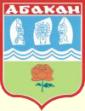 Общественное движение «Язык матери», «Родной язык»;
Региональный фонд социально-культурного развития хакасского народа «Айас» («солнечный»);
Лига хакасских женщин «Алтынай» («золотой месяц (луна);
Совет старейшин хакасского народа и др.
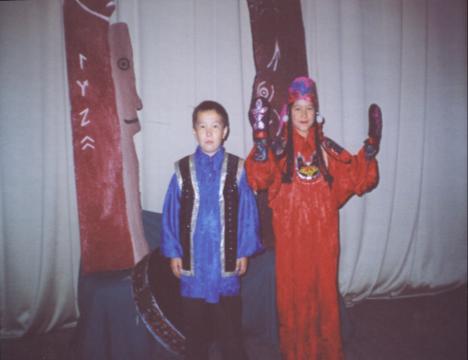 Эффекты:
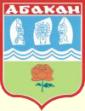 повышение информированности общественности о деятельности школы;
оформление общественного заказа к образованию;
повышение мотивации общественности к деятельности по улучшению школы;
создание условий для участия общественности в принятии решений по ключевым вопросам развития школы;
становление партнерских отношений с администрацией и педагогами;
повышение инвестиционной привлекательности школы;
осознание и повышение ответственности общественности за результаты образование;
стимулирование всех участников образовательного процесса на конкретные действия, направленные на повышение качества образования;
повышение объективности оценивания школы
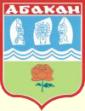 СПАСИБО  ЗА ВНИМАНИЕ